Laserfiche 12 Overview
Presented by Laserfiche
Laserfiche 12 is the biggest release with the most innovations and new product features in recent Laserfiche history.”
Michael Allen
CTO, Laserfiche, Empower 2024 General Session
What is Laserfiche 12 about?
Laserfiche 12 is about delighting our customers and users.
Brand new features to streamline metadata management, testing, administration, and simplify deployments
Common operations made easier and more intuitive
Improved identity management and performance for growing systems
Consistent configuration and usability throughout all products
Training and education resources to set you up for success
System Admin Hub
Simplified Deployment
Identity Management
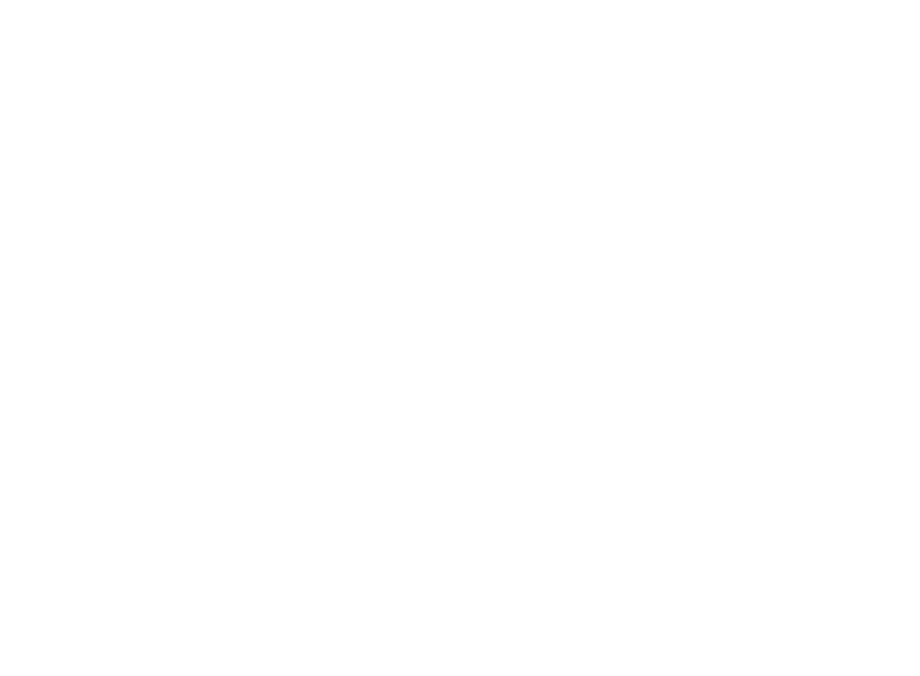 Forms
Test Mode
MetadataDesigner
ModernInstaller
Laserfiche 12
[Speaker Notes: Laserfiche 12 will be the biggest release of Laserfiche 8 with the most innovations and new product features since the release of Laserfiche 8 in 2008. A new administration console, updates to Forms, and a powerful new metadata view for repositories are just what’s in store for the initial release. Laserfiche 12 won’t stop there with at least two more minor releases over the next three years shipping even more enhancements.]
Laserfiche 12 overview
Key features:
Significant metadata enhancements + Metadata Designer
Test mode for forms processes
Admin hub for viewing your Laserfiche system at a glance

Additionally:
Focus on usability with a UI refresh, including desktop applications
Updates to training materials, ready Day One of launch

Timeline:
Initial release of LF12 on November 6, 2024
Major Spring and Fall updates continue in 2025
All supported products refreshed by end of 2026
Laserfiche 12 Sneak Peek: Metadata Enhancements
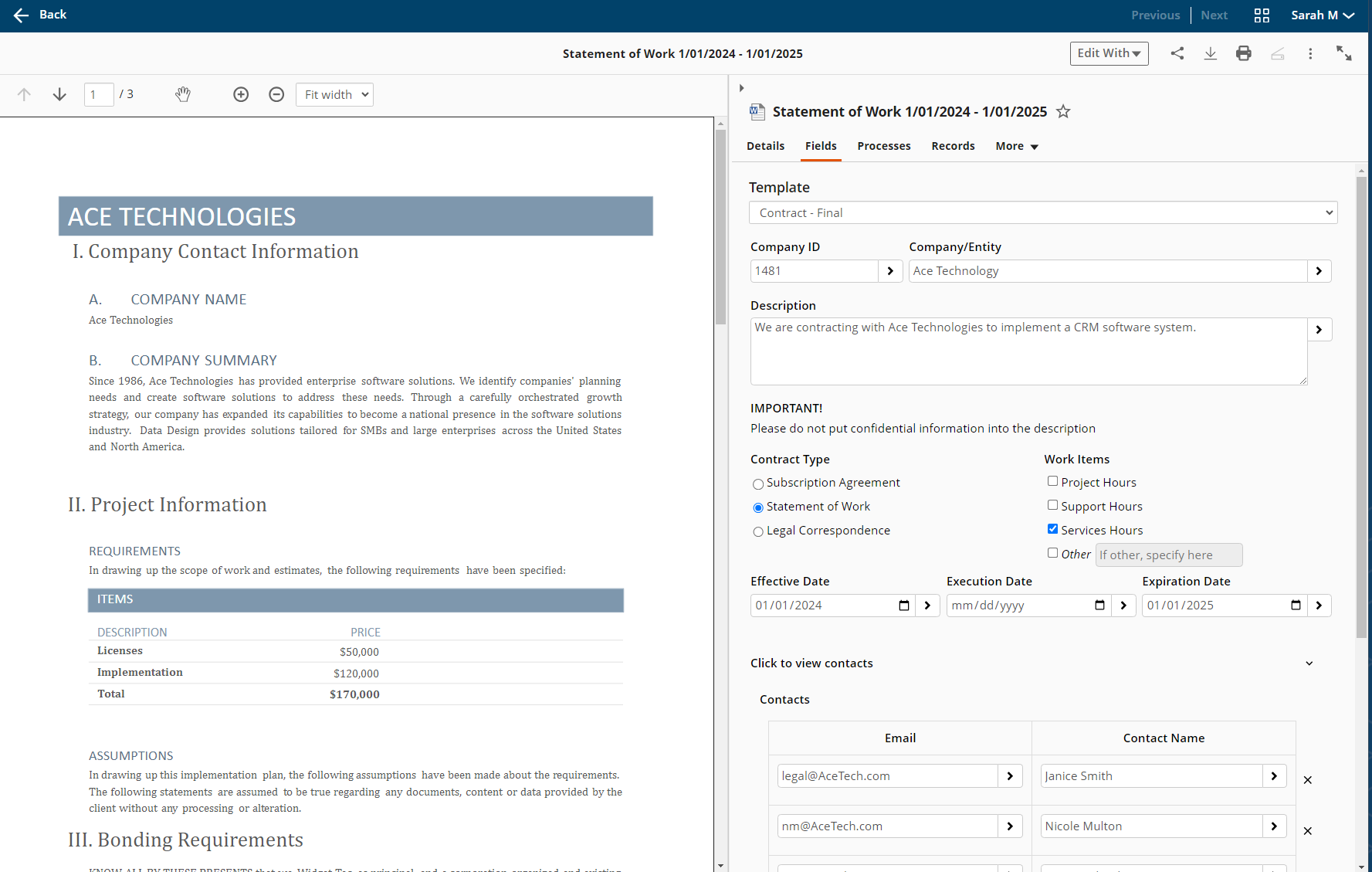 Key Value: 
More intuitive display and interactions for metadata, reducing entry errors and user training needs

Easier interactions and quicker completion with alternative display options such as checkboxes and tables
Reduce mistakes and improve readability with collapsible sections, show/hide fields based on earlier input, side-by-side fields and instructional text
Easier template creation with drag-and-drop designer and template preview
[Speaker Notes: Key value of the Metadata Designer is it’s a very visual way to configure your metadata in a way that required some code before]
Laserfiche 12 Sneak Peek: Forms Test Mode
Key Value: 
Don’t put your production data at risk or spend hours troubleshooting when testing your forms and workflows. 

Easily modify, troubleshoot, and customize live forms with the new Forms test mode, without pressure of submitting test data into a live form
Test while keeping your critical processes running with no need for troubleshooting or downtime
New employees can train on internal forms without risk to production data
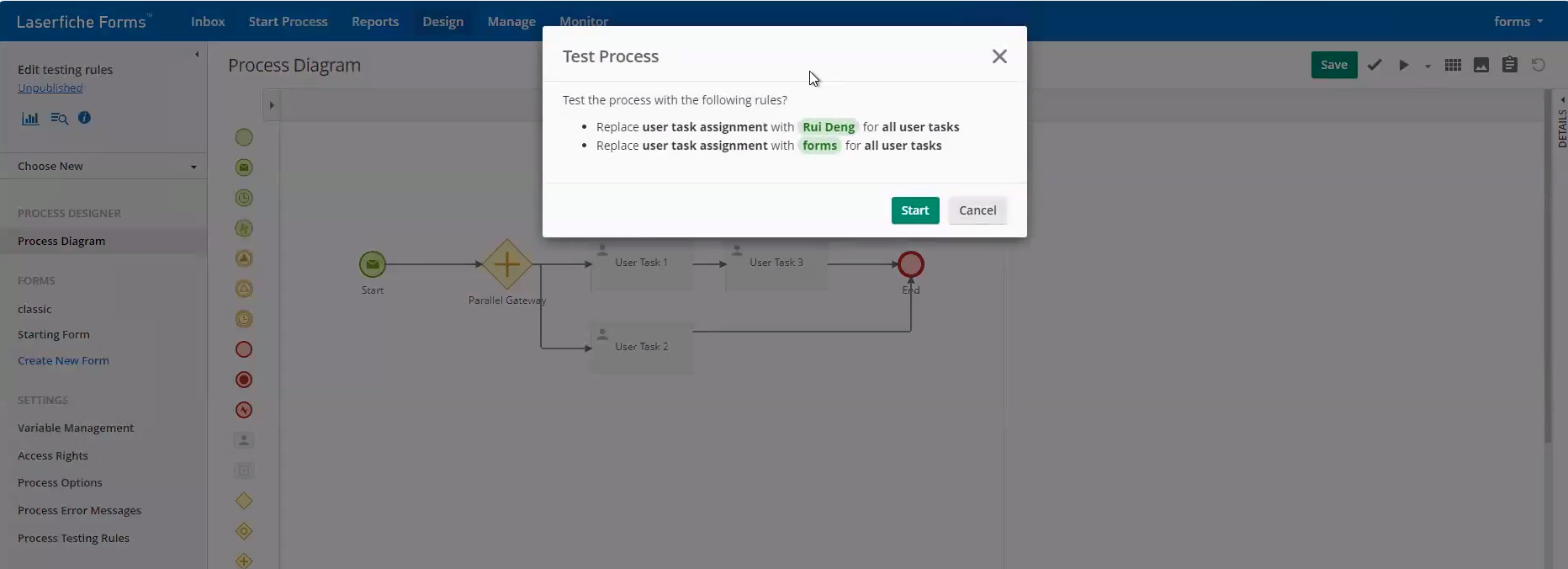 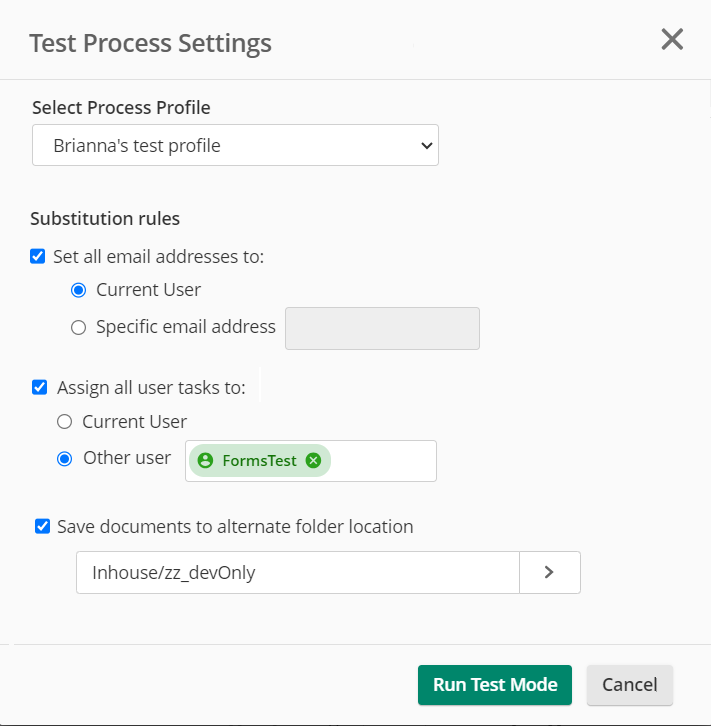 [Speaker Notes: We’re also releasoing a Forms Test Mode so you don’t put any production data at risk when troubleshooting your forms and workflows.]
Upgrade & Admin Simplification
Key Value: 
Reduce upgrade effort and downtime during an upgrade using the centralized installer to view and access all available updates specific to your system

Identify and download the latest version from the centralized, modern installer
Enterprise deployment education resources to shorten your upgrade lead time and effort for feature adoption
New documentation examples and layout to onboard new administrators and explore new features quickly
License renewal troubleshooting improvements
Quickly deploy external Forms with new secure configuration tools
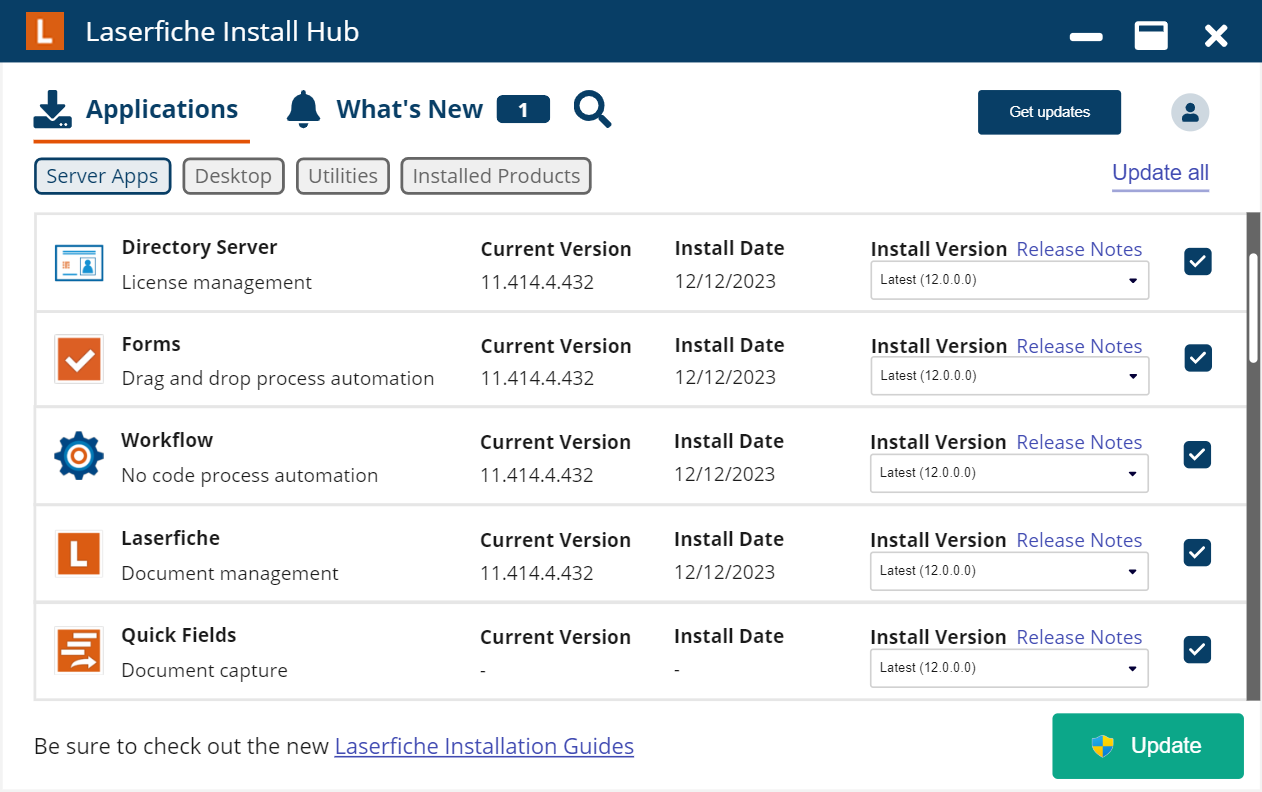 DeploymentSimplification​
[Speaker Notes: We’re also making it easier to administer and upgrade your Laserfiche system, no matter what version you’re on.]
Admin Simplification & Identity Management
Key Value: 
Get a whole-of-system view with the new Administration Hub for quicker troubleshooting and administration, alongside improvements to user identity management and onboarding

Interactive server list with application status and server information to quickly navigate your Laserfiche system
Centralized application logs for quicker troubleshooting and Support interactions
Improved SAML user synchronization with SCIM support for group membership and push-based sync from Directory Server to Forms
Automate user onboarding with new Workflow activities
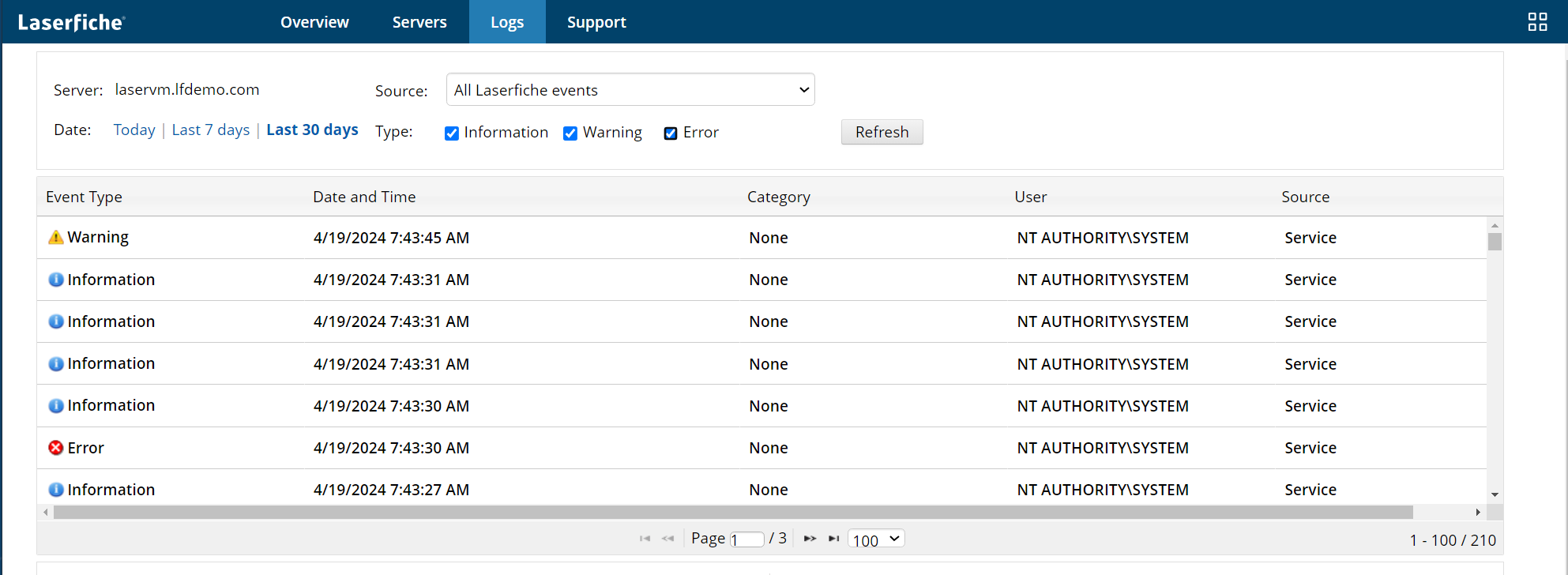 Additional Features
USABILITY
ADMINISTRATION
DEPLOYMENT SIMPLIFICATION
[Speaker Notes: Overall Usability wil be improved, Administration will be easier, and Laserfiche is investing in additional tooling in making deployments and upgrades easier.]
Laserfiche 12 Release Timeline
1
3
4
2
Bringing Laserfiche 12 features to Laserfiche Cloud
Laserfiche 12 Webinars
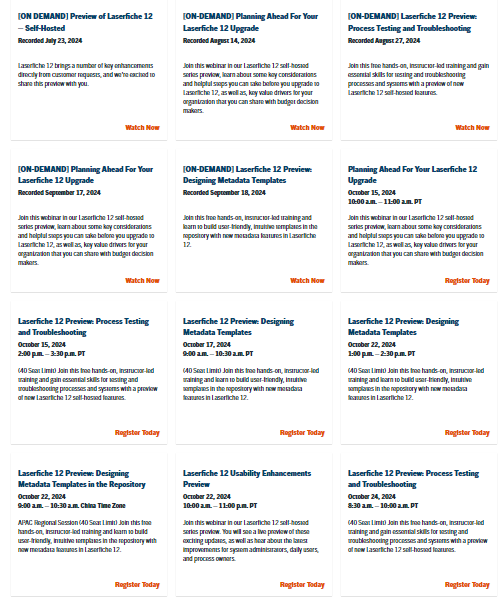 15+ Webinars

Watch LIVE or ON-DEMAND

Watch live or recorded webinars covering topics such as:

Laserfiche 12 Preview Demo
Planning Ahead for Your Laserfiche 12 Upgrade
Metadata Templates
Process Test Mode
Usability Enhancements
and more
Laserfiche 12
Deeper Dive
Metadata Enhancements
Laserfiche 12 Sneak Peek: Metadata Enhancements
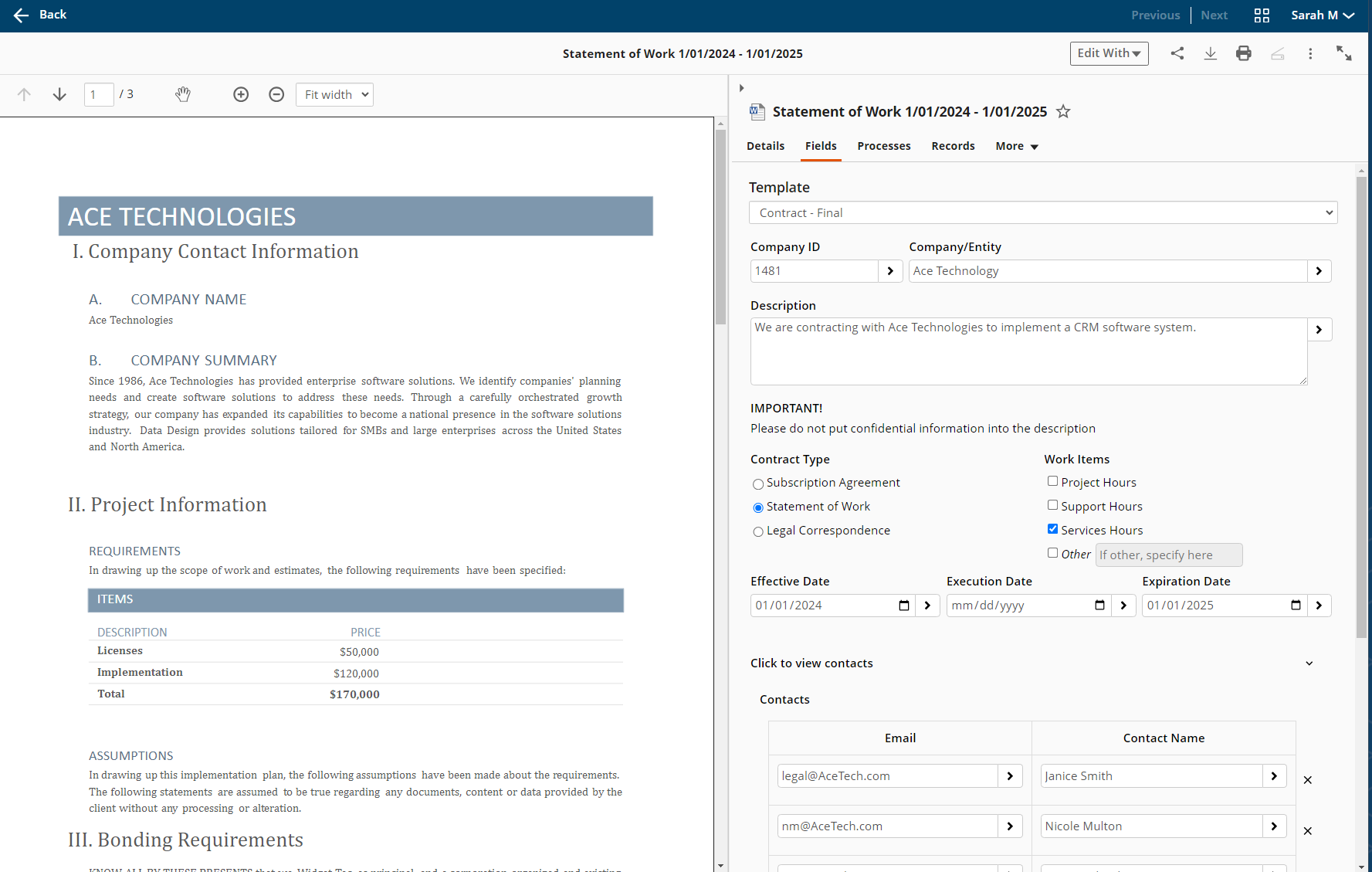 Key Value: 
More intuitive display and interactions for metadata, reducing entry errors and user training needs
Easier interactions 
Easier interactions and quicker completion with alternative display options such as checkboxes and tables
Reduce mistakes and improve readability with collapsible sections, show/hide fields based on earlier input, side-by-side fields and instructional text
Easier template creation with drag-and-drop designer and template preview
[Speaker Notes: Key value of the Metadata Designer is it’s a very visual way to configure your metadata in a way that required some code before]
Transform your metadata
LF12
LF11
Easier data entry and metadata visualization
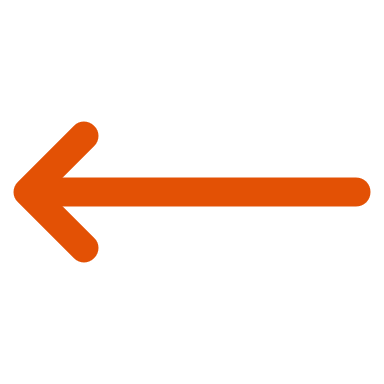 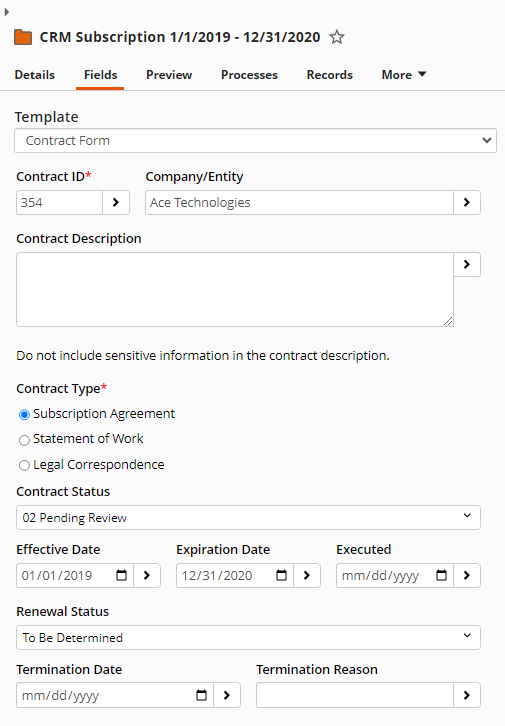 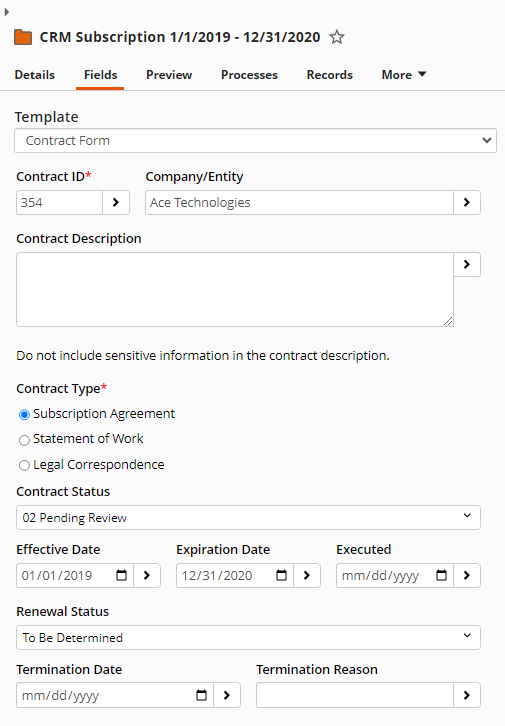 [Speaker Notes: Take multiple fields and compress them down into radio buttons vs drop downs for faster management]
Intuitive templates with rich metadata
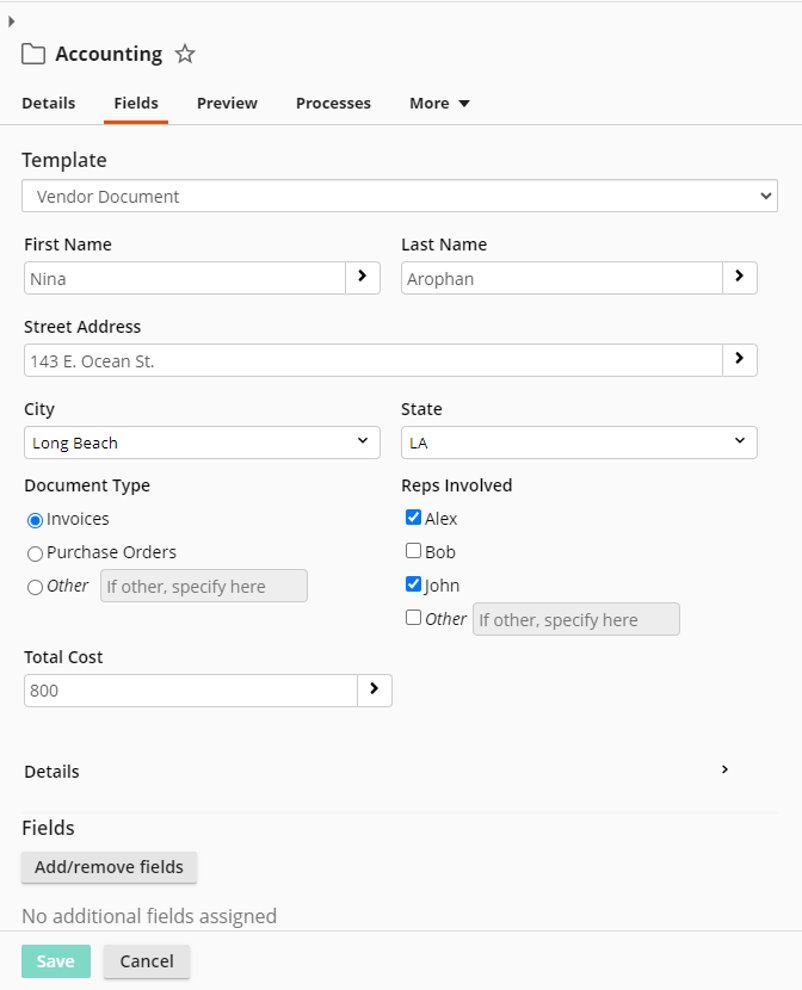 Data entry made easier
Bringing the power of Laserfiche Forms to repository metadata
All existing fields supported
New powerful display options
[Speaker Notes: Display forms data more intuitively with checkboxes and radio buttons]
[Speaker Notes: Metadata designer, easy to use
Familiar if you know Forms. 

Speaking of Forms, let's switch gears, who's all built a form? 
Who's accidently spammed their manager..?
Important of testing. As true as possible. 

Video 5  3:22-3:35]
Laserfiche 12 Metadata Enhancements
Compatible with existing metadata
More intuitive data entry
Table views for multi-value field groups
Better list handling
Checkboxes
Radio buttons
Customizable "Other" option
Only show fields when relevant
User-friendly field labels for display
Side-by-side fields with adjustable width
Collapsible sections
Instructional text
November release will include:
Easily transform existing templates
Compatibility view for older clients
Full support for existing fields
Forms Test Mode
Laserfiche 12 Sneak Peek: Forms Test Mode
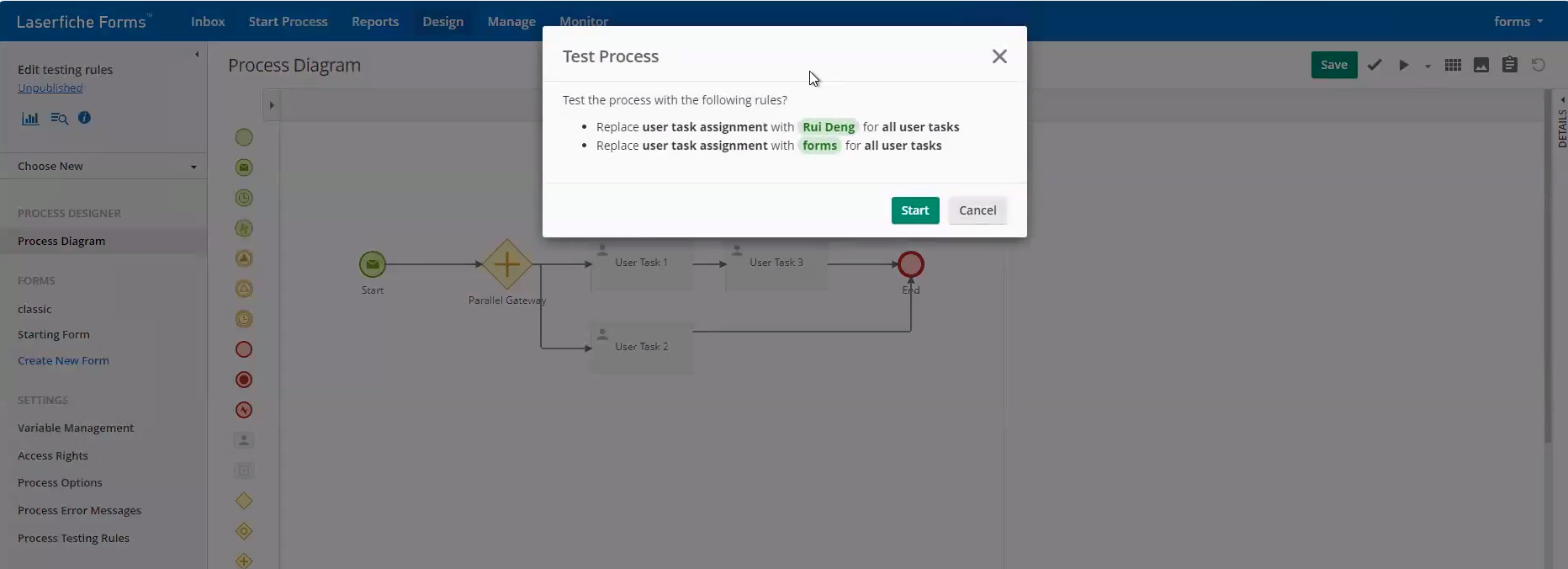 Key Value: 
Don’t put your production data at risk or spend hours troubleshooting when testing your forms and workflows. 

Easily modify, troubleshoot, and customize live forms with the new Forms test mode, without pressure of submitting test data into a live form
Test while keeping your critical processes running with no need for troubleshooting or downtime
New employees can train on internal forms without risk to production data
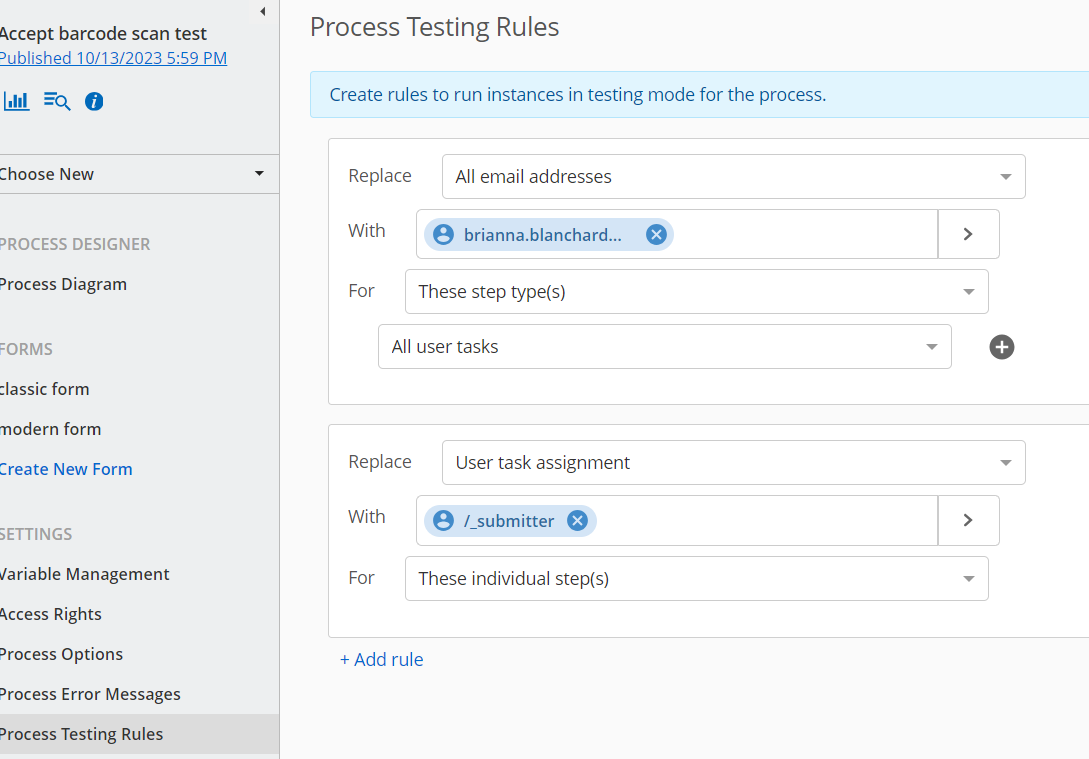 [Speaker Notes: We’re also releasing a Forms Test Mode so you don’t put any production data at risk when troubleshooting your forms and workflows.]
[Speaker Notes: First, a quick way to switch
App picker 

When I modify AP Process, keep it production ready
This is going to go to manager approval
Run as test mode


Video 6: 3:49-4:16]
[Speaker Notes: Quick fill out process, we're testing it here.

Show email and task coming to us

Monitor as data, can filter, leave out of reports, etc. 

Video 7 – 4:34-5:14]
[Speaker Notes: App picker to admin hub
Brand new, showing for first time here
System overview

Video 8 5:30-5:39 – System Overview]
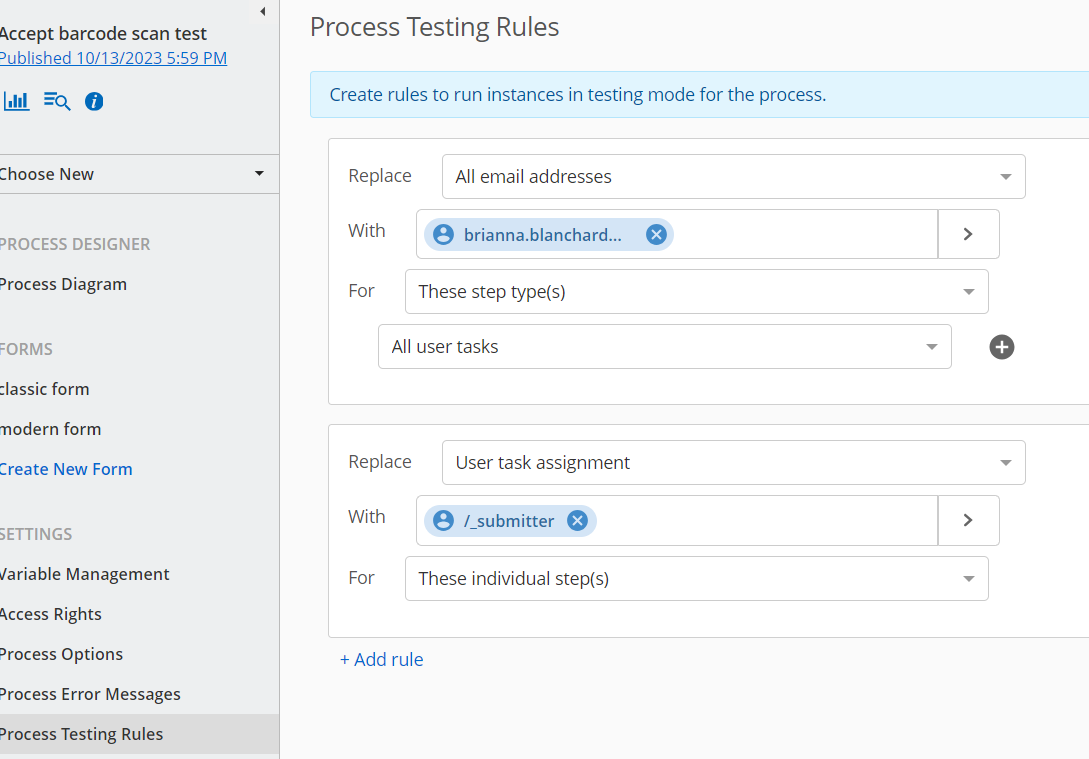 Forms Test Mode
No more temporary modification
Test actual process using automatic substitutions
Per task type and/or per specific step
Existing users, ad-hoc emails, and token support
See emails like recipients would!
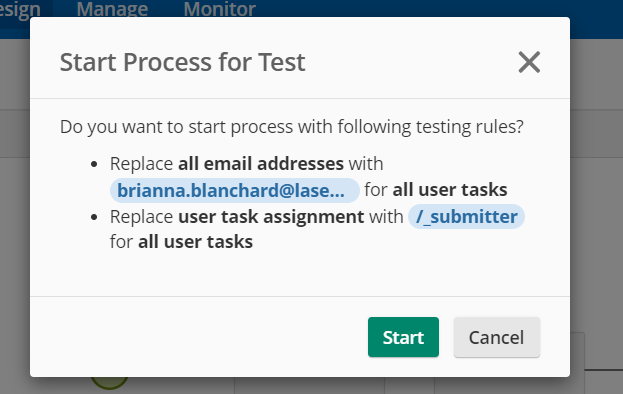 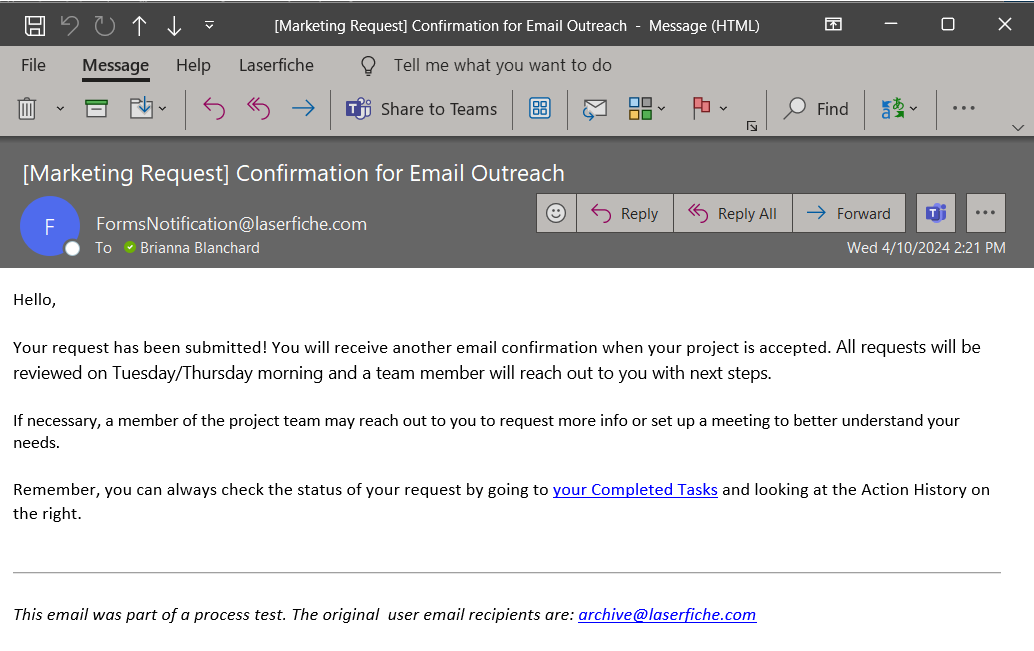 Administration Hub
Laserfiche 12 Sneak Peek: Administration Hub
Key Value: 
With the new Admin Hub, spend less time needing to collect or locate information to administer or support your Laserfiche system

Easily understand what is a part of your Laserfiche system and environments (servers, applications, versions, etc.)
System Metrics
Centralized logging
Support Information
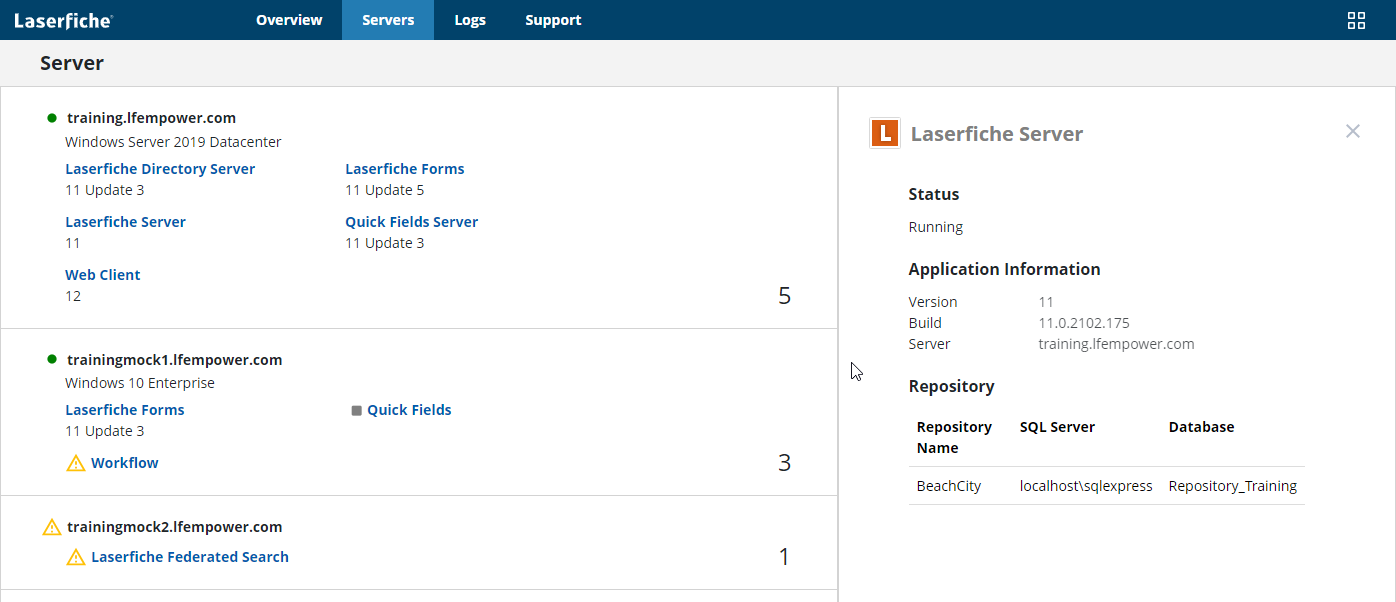 [Speaker Notes: Server information
Logs

Video 9 - Server]
Laserfiche 12 Sneak Peek: Administration Hub
Key Value: 
With the new Admin Hub, spend less time needing to collect or locate information to administer or support your Laserfiche system

Easily understand what is a part of your Laserfiche system and environments (servers, applications, versions, etc.)
System Metrics
Centralized logging
Support Information
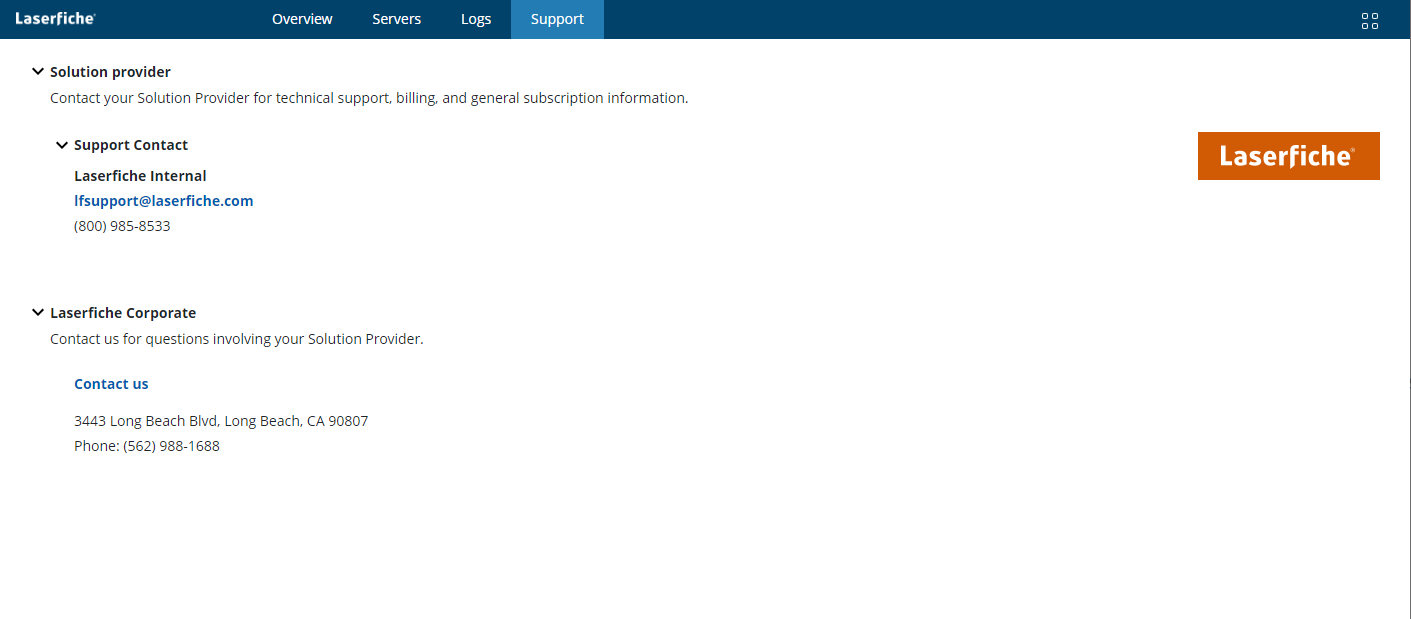 More centralization and functionality
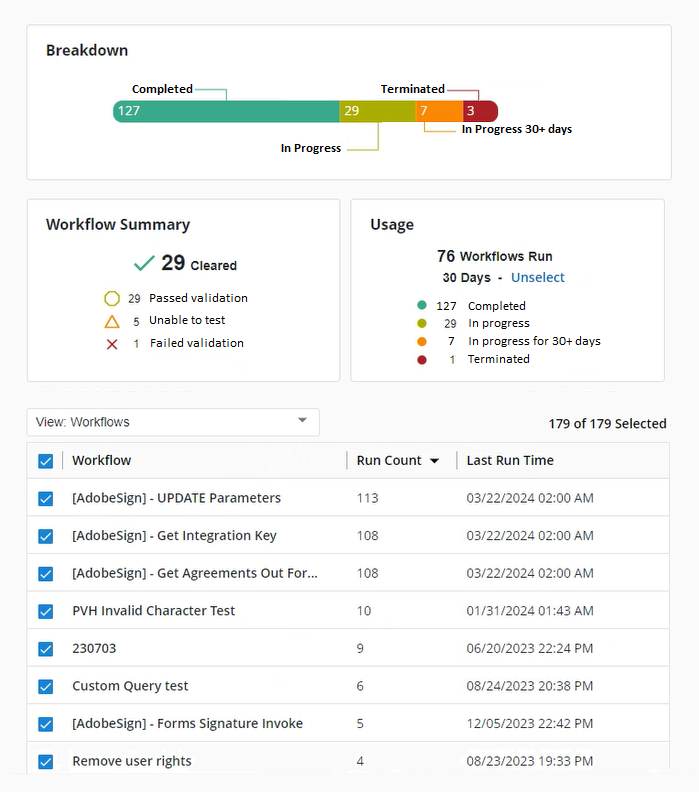 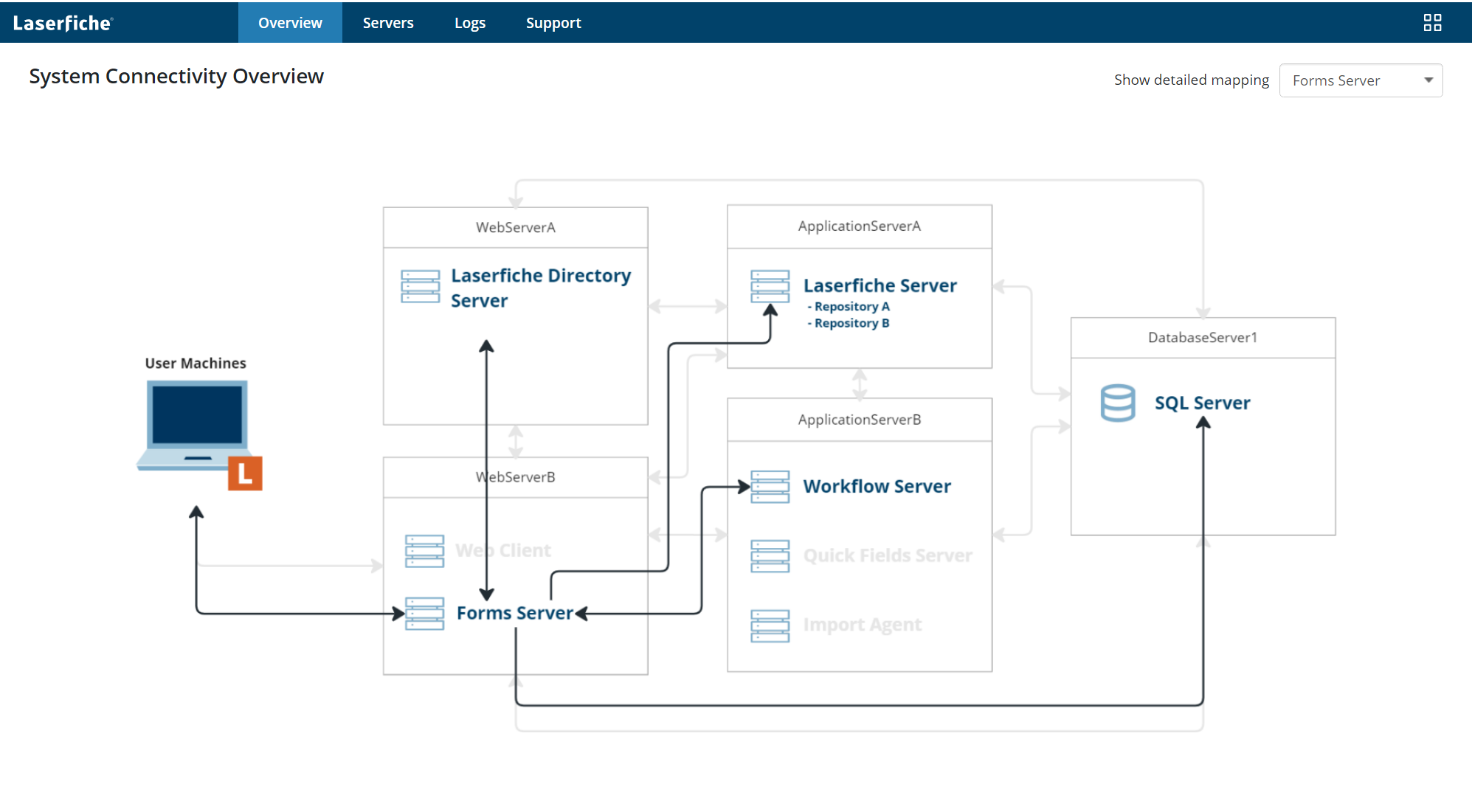 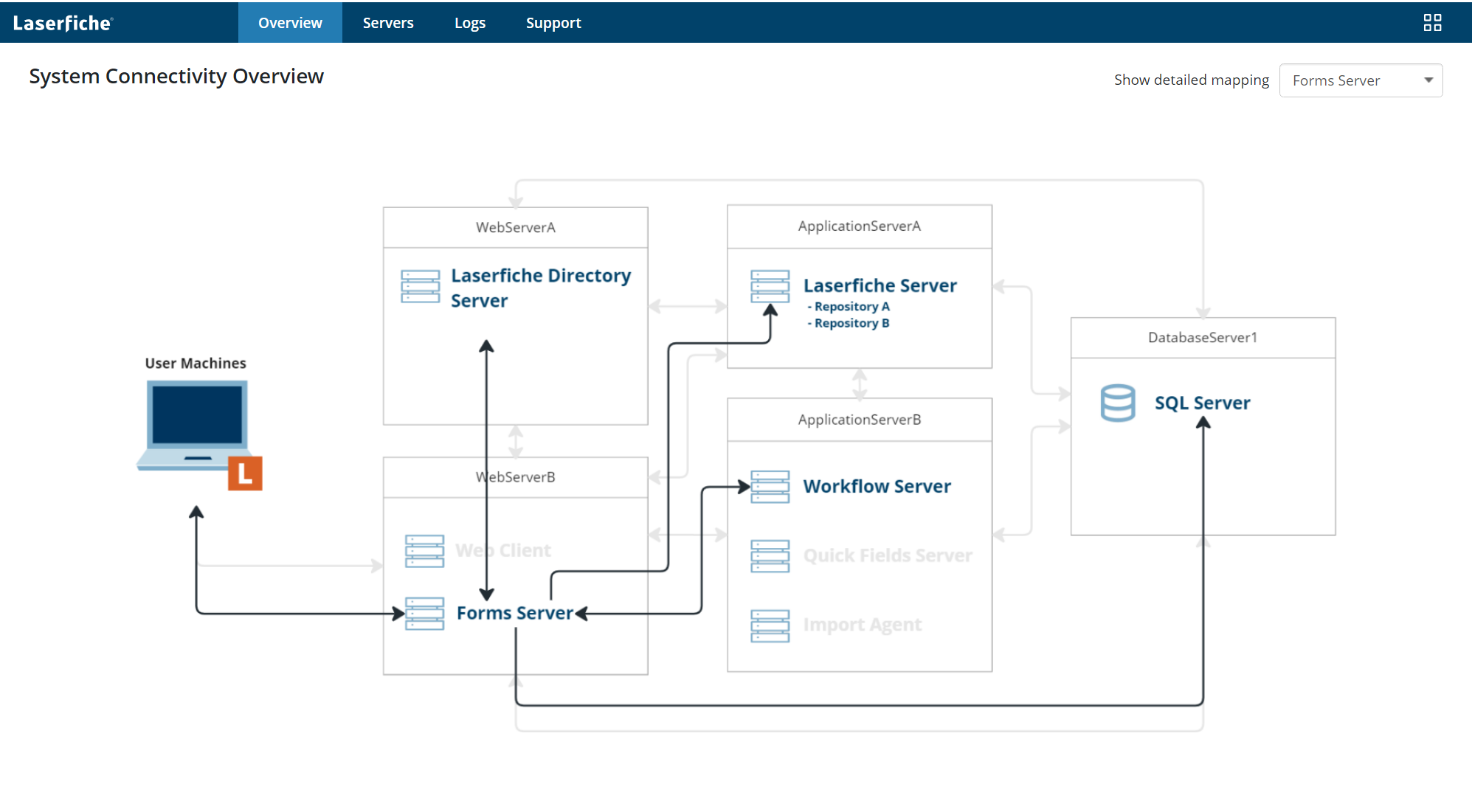 Laserfiche Administrator
Laserfiche Designers
IT Administrator
Dive deep into application connections
Solution-focused view
License usage forecasting
Workflow stats
Stats for ROI calculation
System overview
Visualization and troubleshooting
Next: Laserfiche Usage Insights
Coming in 2025
License usage and forecasting
Workflow, Forms, and repository stats
System-wide workflow insights
In Summary: Administration in Laserfiche 12
View all Laserfiche servers and installed applications
Are there pending updates?
What applications are currently running?
What was installed?
Dynamically updated system diagram
Centralized log viewer for troubleshooting and providing for Support
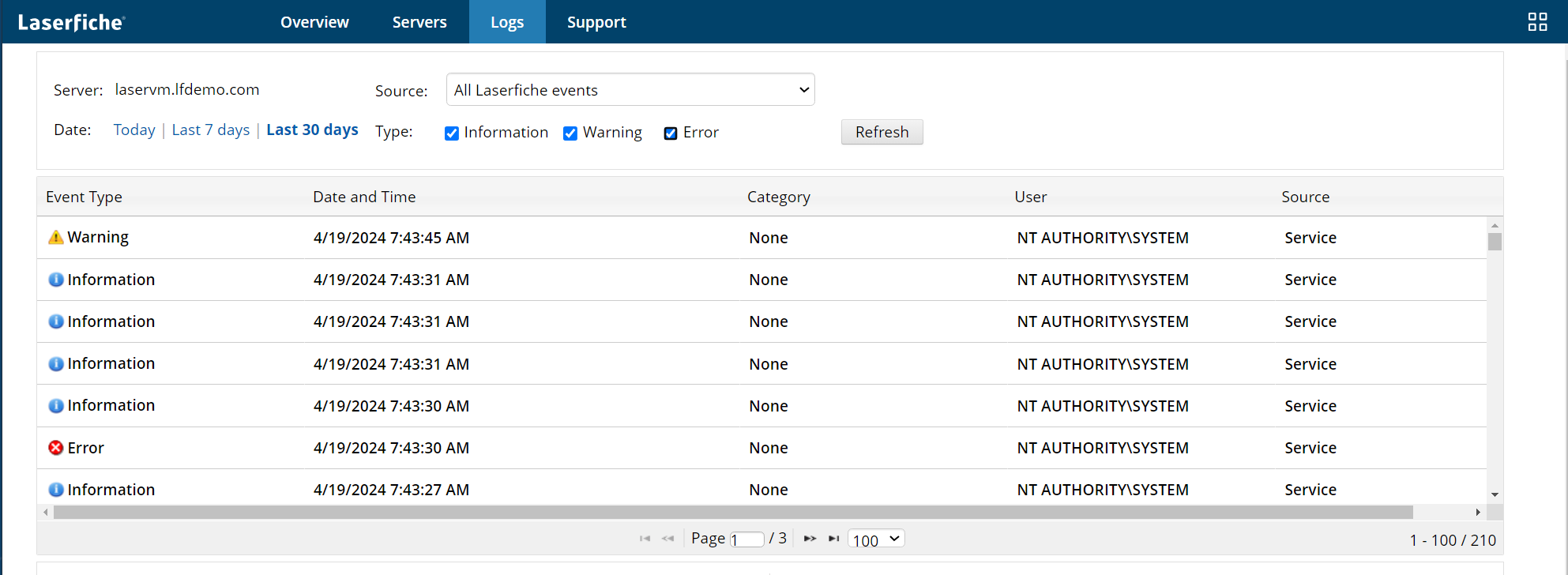 Additional Features
Additional Features
USABILITY
ADMINISTRATION
DEPLOYMENT SIMPLIFICATION
[Speaker Notes: Overall Usability wil be improved, Administration will be easier, and Laserfiche is investing in additional tooling in making deployments and upgrades easier.]
Usability enhancements – from all of you!
More built-in options for common searches 
Quickly filter by document type within current folder
New UI for administrators to set and update group-based settings
More options for embedding documents
Quickly duplicate documents
Editable file path
Drag-and-drop folder support
Download multiple individual files
Better viewing of text-only documents without downloading
Holiday Calendar
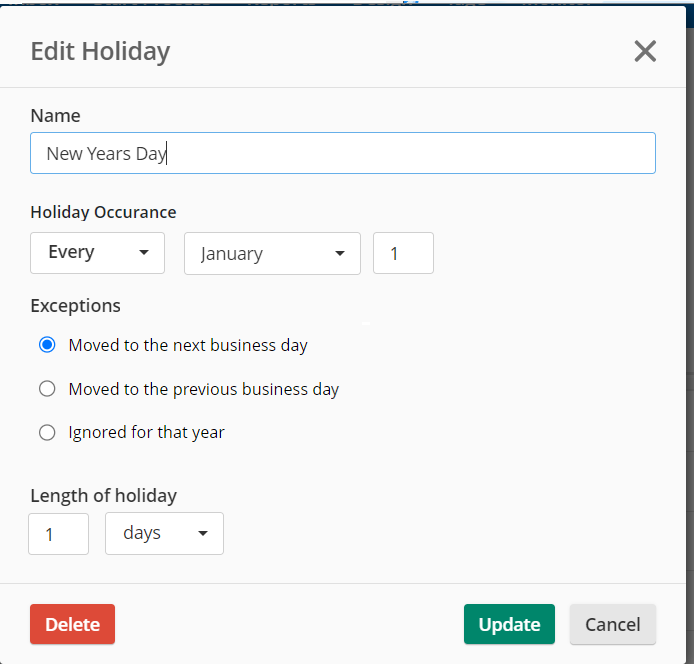 Specify non-business days
Option to observe before/after
Centrally defined for ease of maintenance
Deployment Simplification
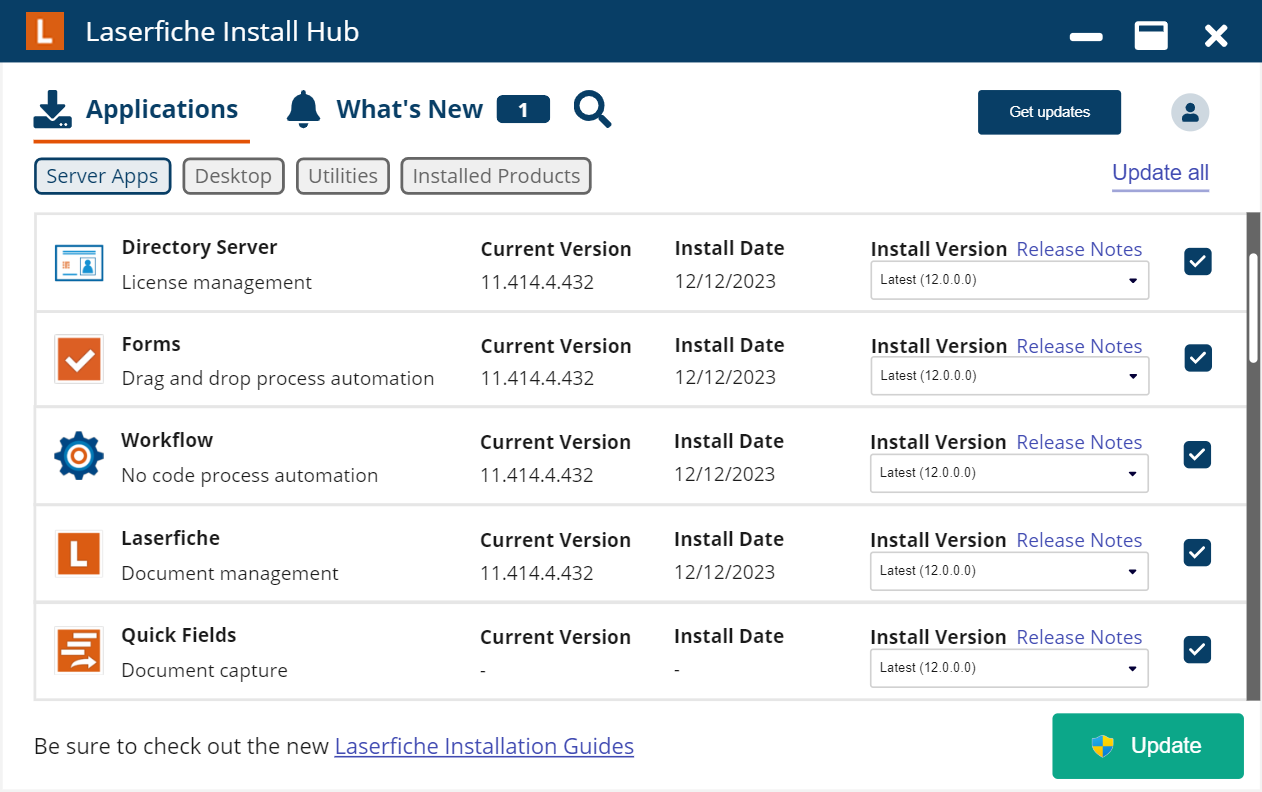 Find and download updates easily
Get notifications about pending updates
See system at a glace
LF 12 Recap
Quickly test process flows
More intuitive data entry
Dynamically assigns user tasks and emails to specified test user/email
Keep test data out of production reporting and monitoring
Table views for multi-value field groups
Better list handling
Checkboxes
Radio buttons
Customizable "Other" option
Only show fields when relevant (rules)
User-friendly field labels for display
Side-by-side fields with adjustable width
Collapsible sections
Instructional text
Visualize and access entire Laserfiche system
Generated System diagram
Navigate to any administration page
View logs in a central location
Laserfiche 12 Release Timeline
1
3
4
2
Bringing Laserfiche 12 features to Laserfiche Cloud
Laserfiche 12 Educational Resources
Updated eLearning on Day 1
Product sandbox to try out Laserfiche 12 NEW!
All Aspire training content is part of customer subscriptions
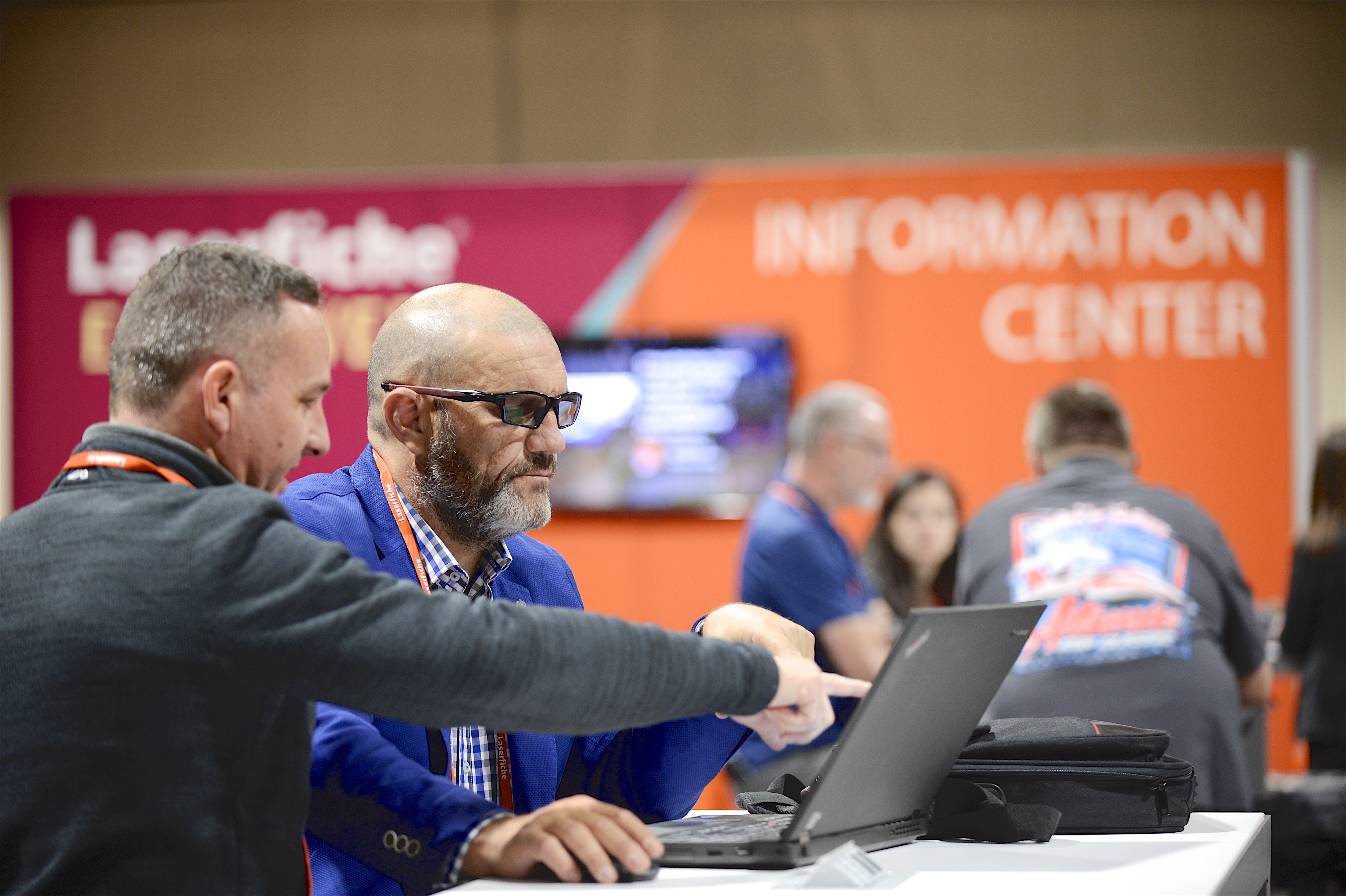 [Speaker Notes: We are excited to announce educational resources for Laserfiche 12 coming with the release of Laserfiche 12 later this year!

In addition to eLearning courses and guides, we are excited to include a Laserfiche 12 product sandbox as part of the Laserfiche 12 certification, to help you practice your skills before taking the certification assessment. Visit the Laserfiche 12 booth at the Info Center to experience this product sandbox for yourself.]
Laserfiche 12 recap
Highlighted features:
Significant metadata enhancements
Test mode for forms processes
Admin hub for seeing Laserfiche system at a glance
Focus on usability with a UI refresh, including desktop applications
Updates to training materials
Timeline:
Initial release of 12 in November 2024
Major update in Q1 2025
All supported products should have a new version by end of 2026
Thank you!
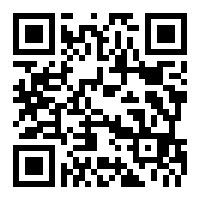 Learn More About Laserfiche 12:
Laserfiche.com/products/lf12